The CaliforniaRegional Action Coalition
Presenter’s name, title
IOM Report Goal
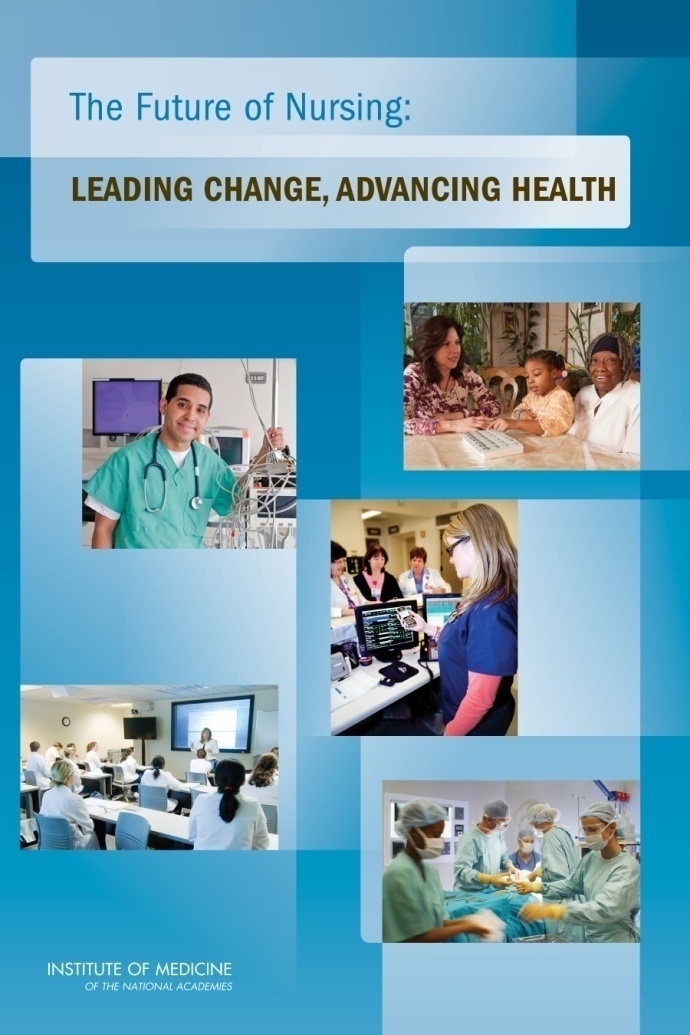 Background and context
With more than 3 million members, the nursing profession is the largest segment of the nation’s health-care workforce.
Working on the front lines of patient care, nurses can play a vital role in health-care reform.
We currently have a shortage of primary care providers.
Legislation enacted will provide insurance coverage for health care for 32 million more Americans; the implications of this new demand on the nation’s health-care system are significant .
The Robert Wood Johnson Foundation (RWJF) and the Institute of Medicine (IOM) partnered to assess and respond to the need to transform the nursing profession. 
The committee was tasked with producing a report containing recommendations for an action-oriented blueprint for the future of nursing, including changes in public and institutional policies at the national, state, and local levels.
Key messages
Nurses should practice to the full extent of their education and training.
Nurses should achieve higher levels of education and training through an improved education system that promotes seamless academic progression.
Nurses should be full partners, with physicians and other health care professionals, in redesigning health care in the United States. 
Effective workforce planning and policy making require better data collection and an improved information infrastructure.
Recommendations
Remove scope-of-practice barriers
Expand opportunities for nurses to lead and diffuse collaborative improvement efforts 
Implement nurse residency program. 
Increase the proportion of nurses with a baccalaureate degree to 80 percent by 2020
Double the number of nurses with a doctorate by 2020 
Ensure that nurses engage in lifelong learning 
Prepare and enable nurses to lead change to advance health 
Build an infrastructure for the collection and analysis of interprofessional health-care workforce data
Purpose of California Regional Action Coalition
Engage diverse stakeholders in IFN, build visibility within the community at large
Build upon work currently underway that support the IFN
Ensure that IFN work is aligned with other efforts underway to address HCR in CA
Build communication strategy that supports consistent message and clear focus
Promote changes throughout health care systems that emulate state-specific recommendation
Provide leadership for public and institutional policies that draw upon nurses expertise to improve health of our communities
Develop plan for securing funding for the planning process and implementation
Carry the message:  It is not about nursing, it is about the health of our communities
California Regional Action Coalition goals
Develop achievable action steps that lead to the actualization of the IOM/IFN Recommendations
Engage broad-base of stakeholders in the “campaign”
Create statewide structures that support the work to be accomplished
Ensure regional engagement throughout the state
Inform the national conversation taking plan
California challenges
Engaging broad-based stakeholders and the community in the IFN
Ensuring a communication strategy that builds on the momentum and provides critical linkages
Securing funding for planning process and implementation
Educators
It will take all of us!
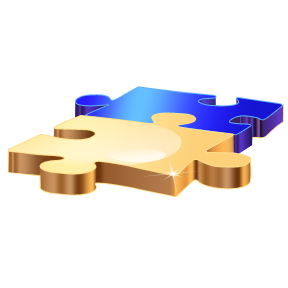 Let’s transform nursing!